Integrated Coastal Zone Management
Unit 5: Problem tree analysis
Introduction
Unit content
Identifying and ranking local coastal threats
Understanding different perceptions of threats
Problem trees and their use
Comparing different stakeholders’ problem trees

Learning outcomes
Upon completion of this unit, students will be able to 
Justify and explain their perception of domestic coastal threats
Be aware that different stakeholders perceive different threats
Understand how a problem tree is constructed
Use problem trees to compare stakeholder views
Local coastal threats
Task: 
In your view, what are the most important threats to the coastal zone in this country?
based on your own knowledge, experience or memory 
can be local, regional or national scale, but must be domestic coastal zone: not overseas
Local coastal threats
Task: 
In your view, what are the most important threats to the coastal zone in this country?
based on your own knowledge, experience or memory 
can be local, regional or national scale, but must be domestic coastal zone: not overseas
How do these perceived threats vary within the group and what are the implications?
Individual perceptions reflect our own experience
Priority threats reflect our individual assumptions about the environment
Perceptions of threats
Task: 
In your view, what are the most important threats to the coastal zone in this country?
based on your own knowledge, experience or memory 
can be local, regional or national scale, but must be domestic coastal zone: not overseas
How do these perceived threats vary within the group and what are the implications?
Individual perceptions reflect our own experience
Priority threats reflect our individual assumptions about the environment
Can we try and imagine how others see the coast?
What would be the priority needs of a company wanting to establish an oil palm plantation?
What would they want from coastal managers?
Perceptions of threats
Small group work: 
Group 1: tourism operator
Group 2: urban developer
Group 3: conservation NGO

What are the top three coastal problems of concern to each group?

What does this tell us about the perceptions, needs and priorities of different stakeholder groups?
Problem trees
A method to identify cause and effect in environmental problems
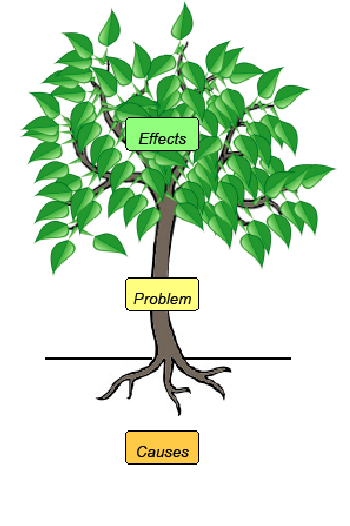 Problem trees
A method to identify cause and effect in environmental problems
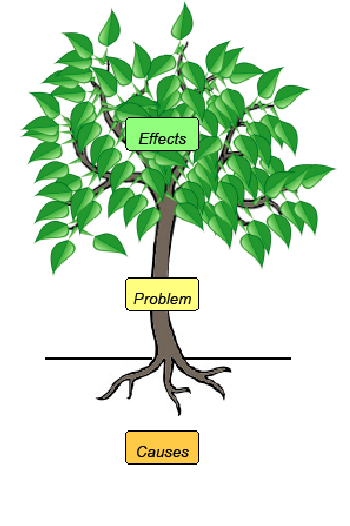 The effects are the leaves and branches of the tree.
The problem is the trunk of the tree.
The causes of the problem are the roots of the tree.
Problem trees
Fishers’ perceptions of effects of declining fish abundance
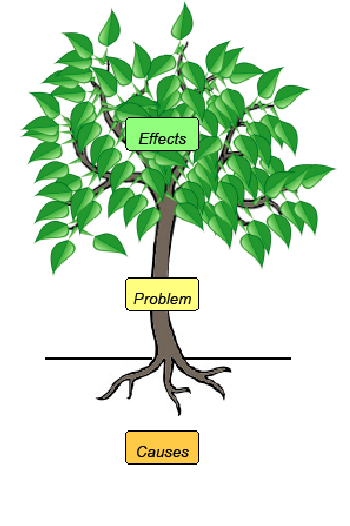 What are the main effects of concern to local fishers?
	- produce a list
DECLINING FISH ABUNDANCE
Problem trees
Fishers’ perceptions of effects of declining fish abundance
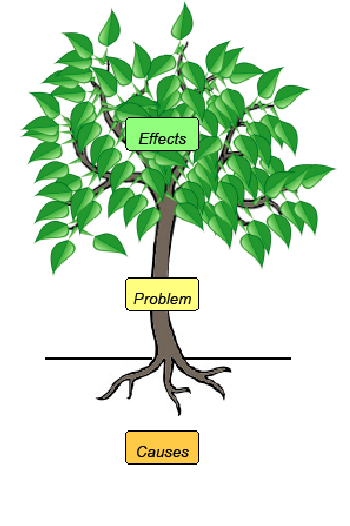 EFFECTS
Declining catches
Greater fuel expense
Inability to feed families
Growing debts
Lack of alternative occupations
Inability to invest in fishing equipment
Possible loss of fishing grounds
DECLINING FISH ABUNDANCE
Problem trees
Fishers’ perceptions of causes of declining fish abundance
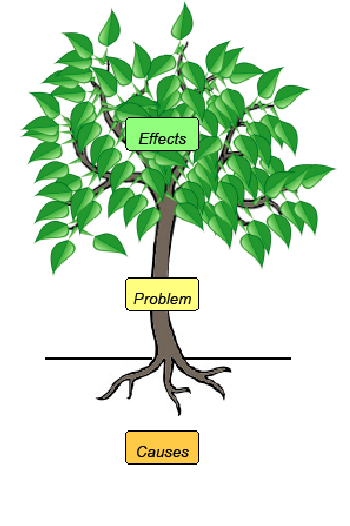 DECLINING FISH ABUNDANCE
What do fishers see  as the main causes of declining fish abundance? 
	- produce a list
Problem trees
Fishers’ perceptions of causes of declining fish abundance
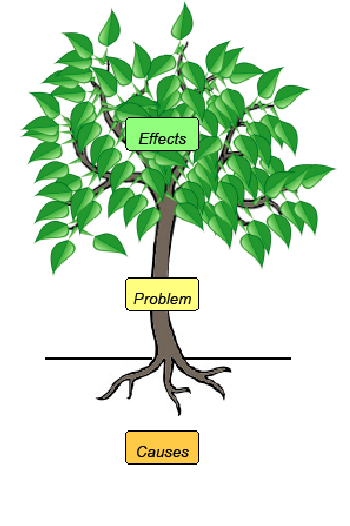 DECLINING FISH ABUNDANCE
CAUSES
Too many fishermen
Outside fishermen
Destructive fishing
Possession of fishing technology (eg sonar)

UNDERLYING CAUSES
Local population growth
Migration to coastal areas
New overseas markets for fish
Problem trees
Fishers’ perceptions of cause and effect of declining fish abundance
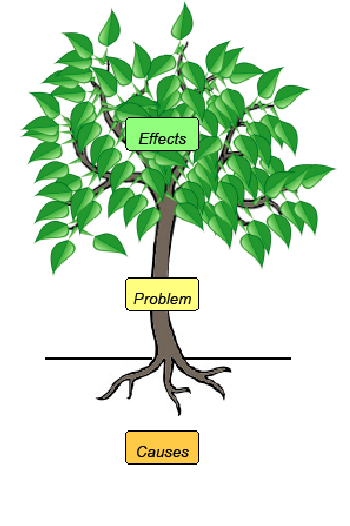 EFFECTS
Declining catches
Greater fuel expense
Inability to feed families
Growing debts
Lack of alternative occupations
Inability to invest in fishing equipment
Possible loss of fishing grounds
DECLINING FISH ABUNDANCE
CAUSES
Too many fishermen
Outside fishermen
Destructive fishing
Possession of fishing technology (eg sonar)

UNDERLYING CAUSES
Local population growth
Migration to coastal areas
New overseas markets for fish
Comparing problem trees
Small group task
you are an offshore oil and gas development company
your main problem is ‘A lack of information regarding offshore oil and gas deposits’

Construct a problem tree
What are the causes of the problem
What are the effects of the problem
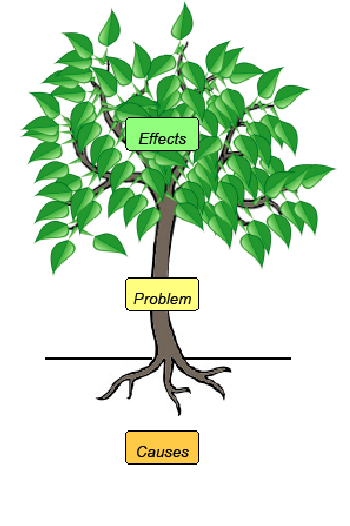 Lack of information regarding offshore oil and gas deposits
Comparing problem trees
Small group task
you are an offshore oil and gas development company
your main problem is ‘A lack of information regarding offshore oil and gas deposits’

Construct a problem tree
What are the causes of the problem
What are the effects of the problem
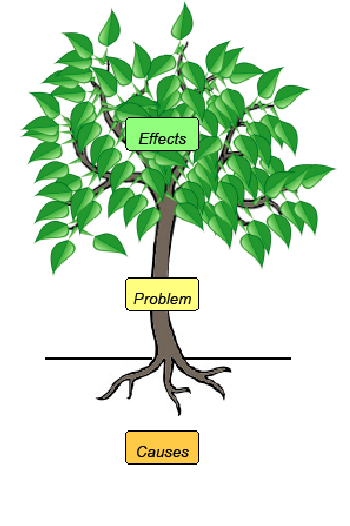 The coastal manager has to try and combine all stakeholders’ perceived problems and their opinions on causes and effects

Integrated coastal zone management involves conflict resolution and trade-offs in decision making
Lack of information regarding offshore oil and gas deposits